МИНИСТЕРСТВО ОБРАЗОВАНИЯ И НАУКИ
ДОНЕЦКОЙ НАРОДНОЙ РЕСПУБЛИКИ
ГОСУДАРСТВЕННОЕ ПРОФЕССИОНАЛЬНОЕ
ОБРАЗОВАТЕЛЬНОЕ УЧРЕЖДЕНИЕ
«ГОРЛОВСКИЙ КОЛЛЕДЖ ГОРОДСКОГО ХОЗЯЙСТВА»
индивидуальный проектпо Материалам и изделиям
Тема: Кристаллическое строение металлов
Гулидова Г.Ю.
Общее понятие о металлах
С точки зрения химии, к данным атомам принято относить те, что имеют: 
•малое число электронов на внешнем уровне; 
•проявляют сильные восстановительные свойства; 
•имеют большой атомный радиус; 
• как простые вещества обладают рядом специфических физических свойств.
Общее понятие о металлах
В периодической системе для металлов отводится большая часть всей таблицы. Самыми распространенными являются: 
•кальций; 
•натрий; 
•титан; 
•железо; 
•магний; 
•алюминий; 
•калий.
Типы кристаллических решеток
Четырнадцать вариантов строения решетки принято объединять в три основных типа: 
Объемно-центрированная кубическая 
Гексагональная плотноупакованная 
Гранецентрированная кубическая
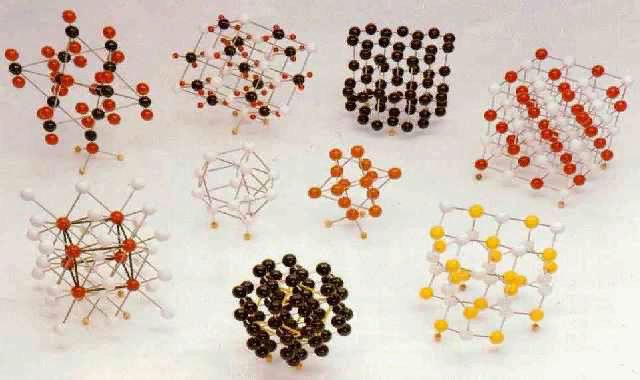 Объёмно- центрированная решетка
Строение кристаллической решетки металлов данного типа представляет собой следующую структуру. Это куб, в узлах которого находится восемь атомов. Еще один располагается в центре свободного внутреннего пространства ячейки, что и объясняет название "объемно-центрированная". Это один из вариантов наиболее простого строения элементарной ячейки, а значит, и всей решетки в целом. Такой тип имеют следующие металлы: 
•молибден; 
•ванадий; 
•хром; 
•марганец; 
•α-железо; 
•β-железо и другие.
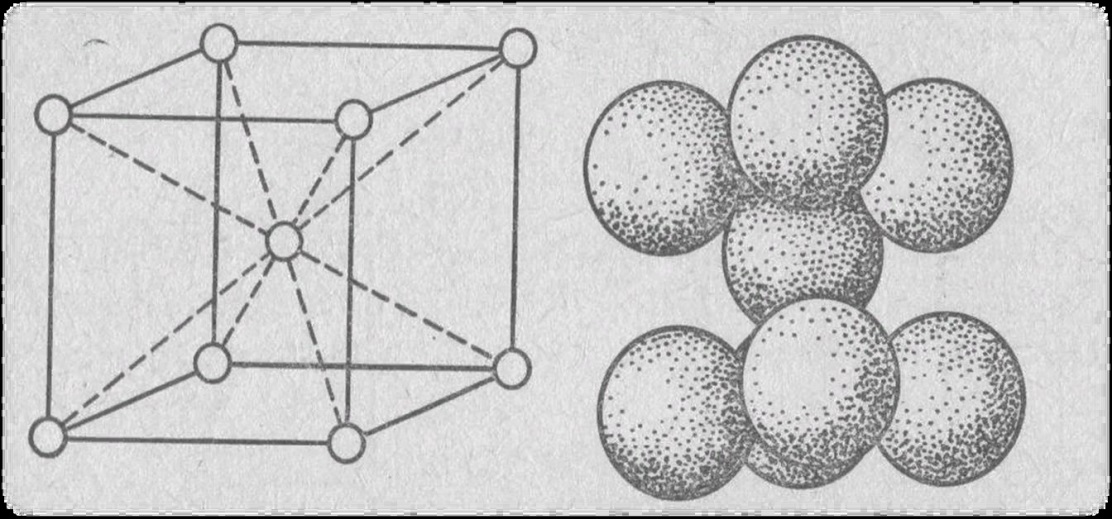 Объёмно- центрированная решетка
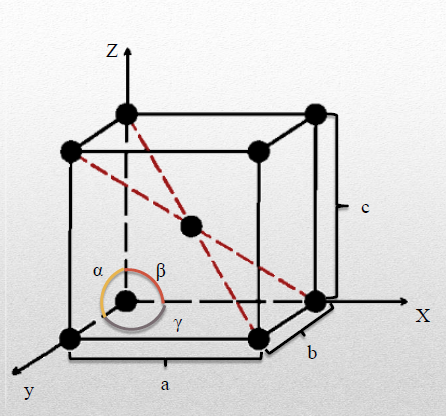 Параметры: 
a=b=c 
α=β=γ=90° 
Z=9 
W, Mo, V, α-Fe, Nb, K, Na…
Гексагональная решетка
Кристаллическое строение металлов, обладающих данным типом решетки, следующее. В основе элементарной ячейки лежит шестигранная призма. В ее узлах располагается 12 атомов, еще два по основаниям и три атома свободно лежат внутри пространства в центре структуры. Всего семнадцать атомов. Подобную сложную конфигурацию имеют такие металлы, как: 
•α-титан; 
•магний; 
•α-кобальт; 
•цинк; 
•кадмий; 
•осмий.
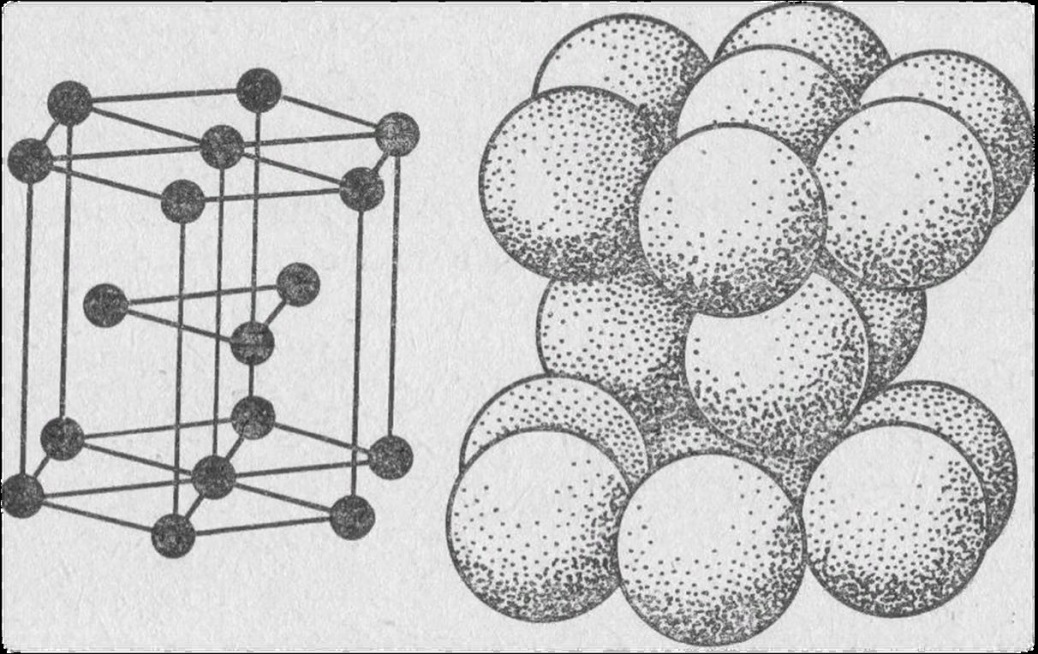 Гексагональная решетка
Параметры: 
a=b=d≠c 
β=γ=90°; Z = 14 (Гекса) 
α=120°; Z=17 (ГПУ) 
Mg, Ti, Cd, Zn, Os, Со …
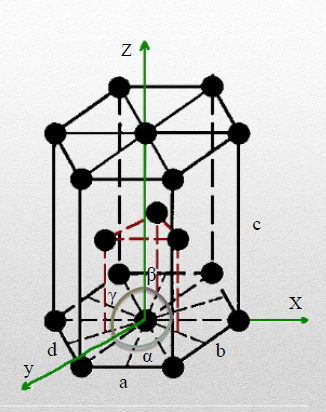 Гранецентрированная решетка
Кристаллическое строение металлов, имеющих гранецентрированную кубическую решетку, представляет собой следующую структуру. Это куб, который включает в свой состав четырнадцать атомов. Восемь из них формируют узлы решетки, а еще шесть расположены по одному на каждой грани. Подобную структуру имеют: 
•алюминий; 
•никель; 
•свинец; 
•γ-железо; 
•медь; 
•серебро; 
•золото
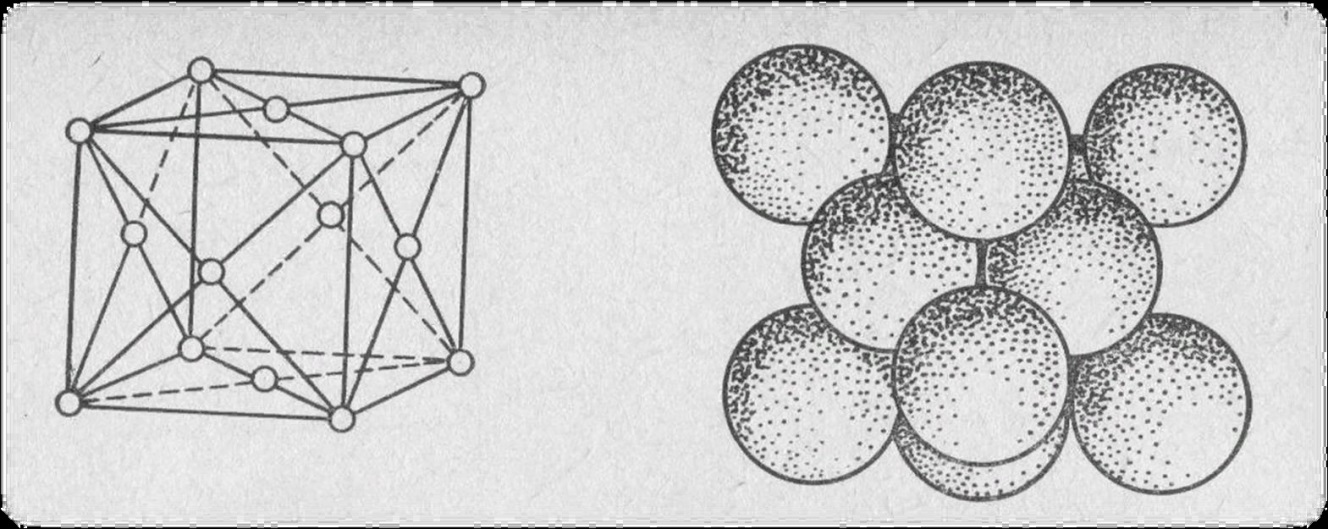 Гранецентрированная решетка
Параметры: 
a=b=c 
α=β=γ=90° 
Z=14 


Ni, Cu, γ-Fe, Au, Ag, Аl, Pb…
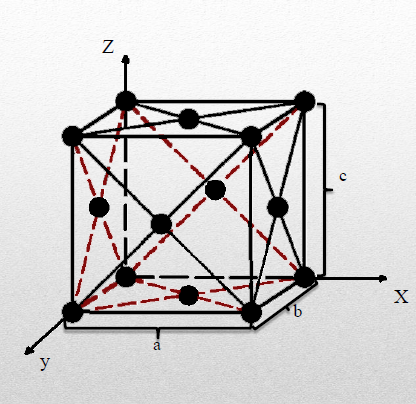 Дефекты в кристаллах
Однако все рассмотренные типы ячеек могут иметь и естественные недостатки, или так называемые дефекты. Это может быть связано с разными причинами: посторонними атомами и примесями в металлах, внешними воздействиями и прочим.
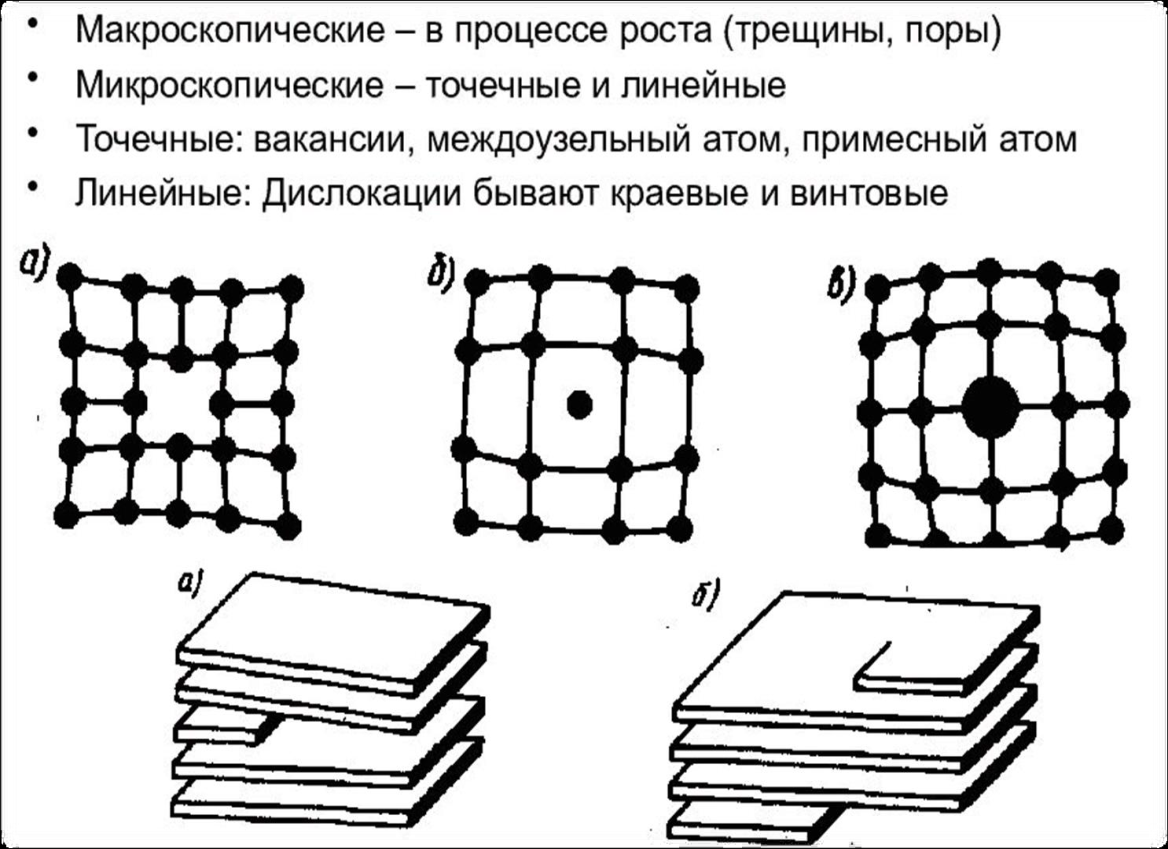 Дефекты в кристаллах
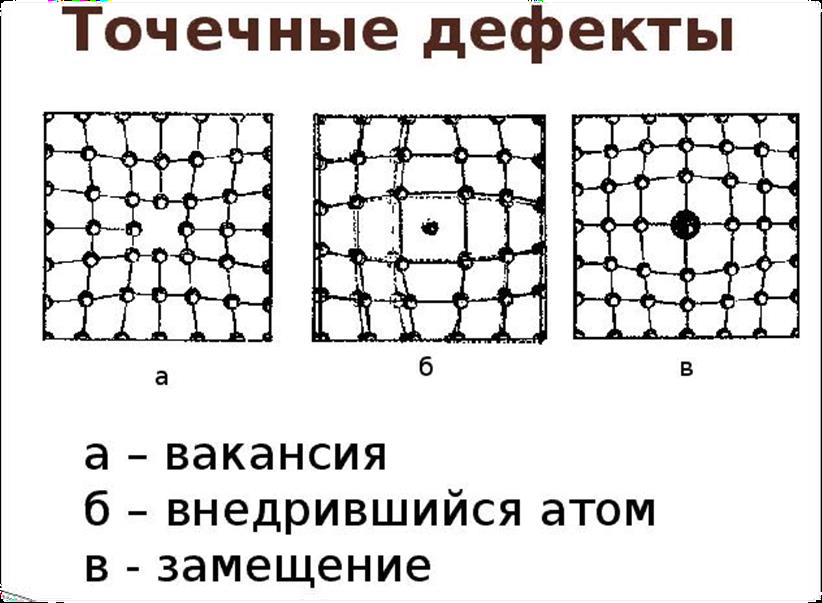 Дефекты следующие: 
Точечные. Они бывают трех основных видов: вакансии, примеси или дислоцированные атомы. Приводят к ухудшению магнитных свойств металла, электро- и теплопроводности его. 
 Линейные, или дислокационные. Выделяют краевые и винтовые. Ухудшают прочность и качество материала. 
Поверхностные дефекты. Влияют на внешний вид и структуру металлов.
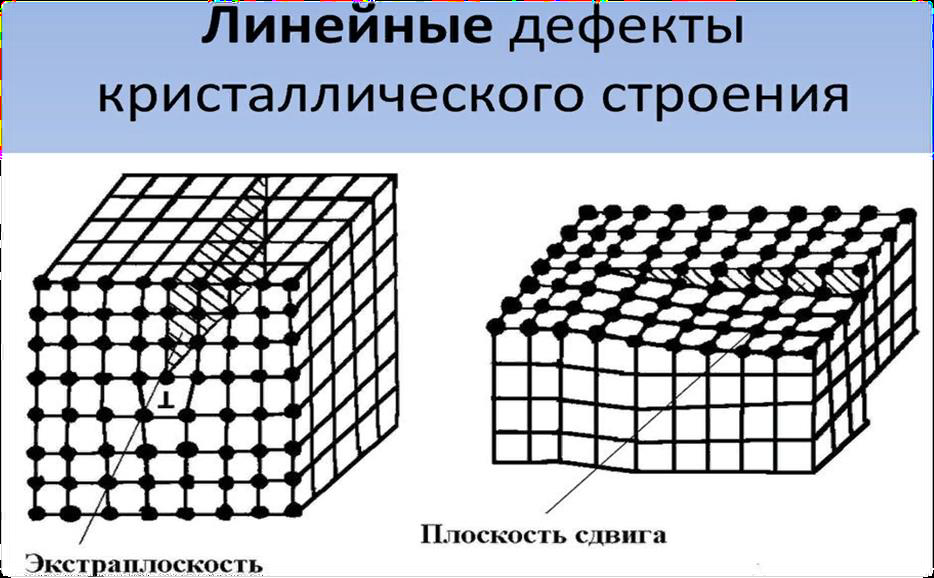 Вывод
В настоящее время разработаны методики устранения дефектов и получения чистых кристаллов. Однако совсем искоренить их не удается, идеальной кристаллической решетки не существует.
Литература
Моряков О.С. Материаловедение (по техническим  специальностям) – М.: ОИЦ «Академия», 2015.
Черепахин А.А. Материаловедение – М.: ООО «КноРус», 2013.
Кушнир В.С., Верещака А.С., Схиртладзе А.Г., Негров Д.А., Бургонова О.Ю. Материаловедение – учебник для студентов вузов – Омск, Из-во ОмГТУ, 2008.